Exploring Your Multiple Intelligences
Chapter 4
Multiple Intelligences
Developed by Howard Gardner
Defined as the human ability to solve problems or design or compose things valued in at least one culture  
Broadens the scope of human potential
MULTIPLE INTELLIGENCES
Verbal/Linguistic
Logical-Mathematical
Musical
Visual/Spatial
Bodily/Kinesthetic
Intrapersonal
Interpersonal
Naturalist
Existential
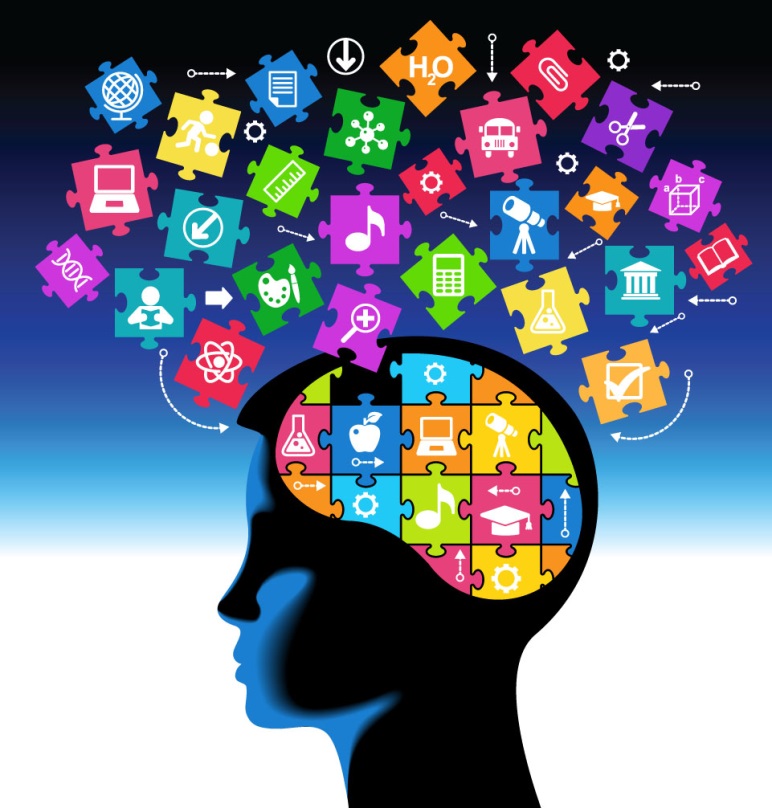 Three Factors
Heredity
Personal Life History
Cultural and historical background

Key Idea: You can develop your multiple intelligences.
Life History
Crystallizers promote the development of the intelligence.
Paralyzers inhibit the development of the intelligence.

What are some factors that affected your intelligences early in life?
Build on Your Strengths
Musical
Listening to music
Singing  or playing an instrument
Recognizing musical patterns

Musical Smart
Careers
Disc Jockey
Music Teacher
Music Retailer
Music Therapist
Singer
Song Writer
Music Critic
Music Lawyer
Build on Your Strengths
Interpersonal
Communication
Social skills
Helping others
Resolve conflicts

People Smart
Careers
Cruise Director
Mediator
Human Resources
Dental Hygienist
Nurse
Psychologist
Social Worker
Marketer
Counselor
Build on Your Strengths
Logical-Mathematical
Math aptitude
Interest in science
Problem solving
Logical thinking 

Number Smart
Careers
Engineer
Accountant
Computer Analyst
Physician
Detective
Researcher
Scientist
Economist
Build on Your Strengths
Spatial
Visualization
Navigation
Reading
Writing

Picture Smart
Careers
Architect
Artist
Film animator
Mechanic
Pilot
Webmaster
Interior decorator
Graphic artist
Photographer
Build on Your Strengths
Bodily Kinesthetic
Hand and eye   
    coordination
Athletics
Dance
Drama
Cooking
Learning by doing

Body Smart
Careers
Athlete
Carpenter
Craftsperson
Mechanic
Jeweler
Computer game designer
Firefighter
Forest ranger
Physical therapist
Build on Your Strengths
Linguistic
Reading
Writing
Vocabulary
Spelling
Good listener
Good memory

Word Smart
Careers
Journalist
Writer
Editor
Attorney
Curator
Newscaster
Politician
Librarian
Comedian
Build on Your Strengths
Intrapersonal
Self-aware
Understand emotions
Independent
Self-motivated

Self Smart
Careers
Career counselor
Wellness counselor
Therapist
Criminologist
Intelligence officer
Entrepreneur
Researcher
Actor
Artist
Build on Your Strengths
Careers
Park ranger
Dog trainer
Landscaper
Meteorologist
Veterinarian
Animal health technician
Ecologist
Wilderness guide
Environmental lawyer
Naturalist
Aware of natural surroundings

Preserve the environment

Nature Smart
Build on Your Strengths
Existential
Questioning
Purpose of life
Religious beliefs

Curiosity Smart
Careers
Counselor
Psychologist
Psychiatrist
Social worker
Ministry
Philosopher
Artist
Scientist
Researcher
Emotional Intelligence
Interpersonal + Intrapersonal

The ability to recognize, control, and evaluate your emotions while realizing how they affect other people
Emotional Intelligence
Two Parts:

Understanding yourself, your goals, intentions, responses and behavior

Understanding others and their feelings
Emotional Intelligence
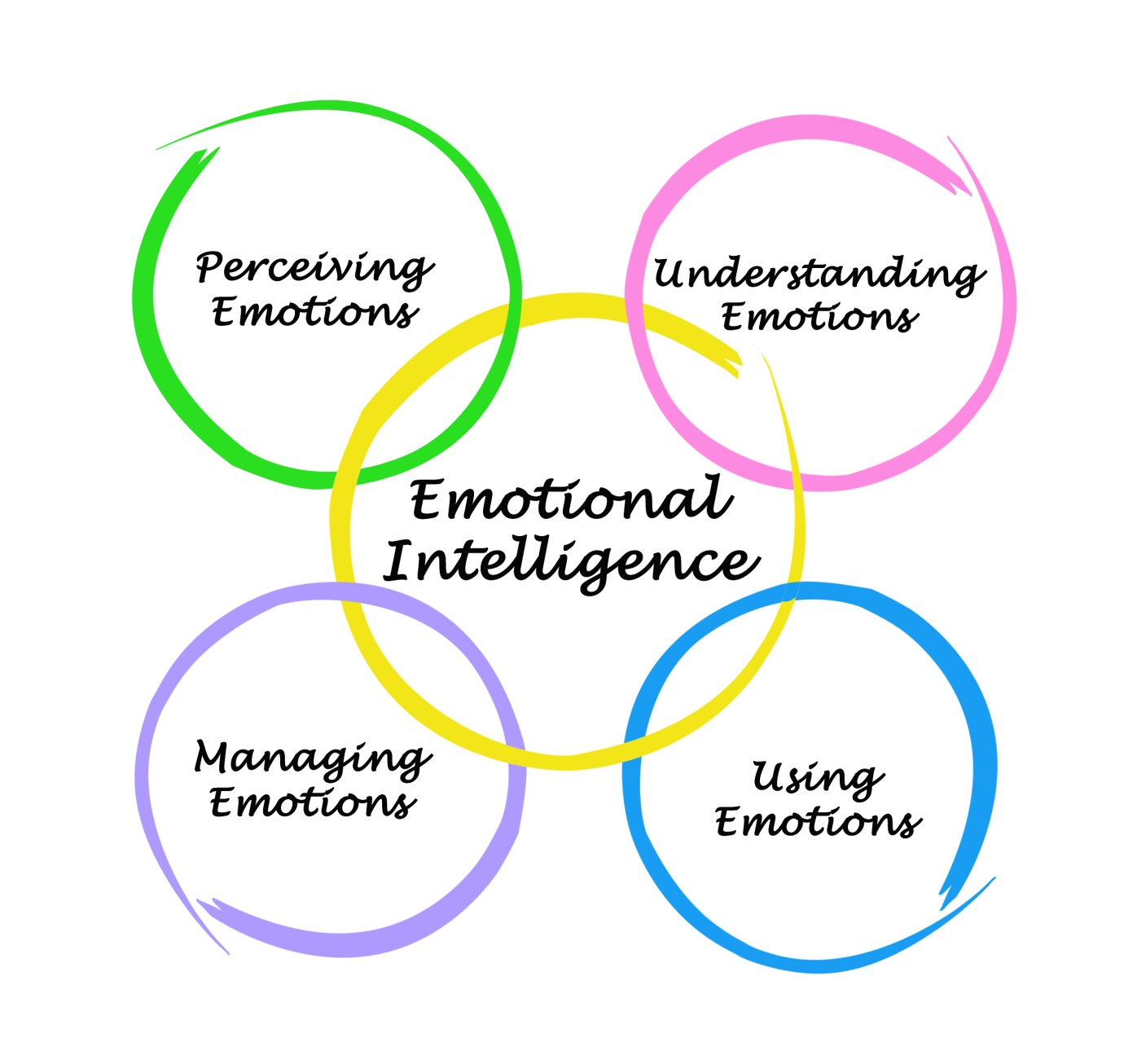 Emotional Intelligence
Express yourself
Work as part of a team
Concentrate
Remember
Make decisions
Deal with stress
Overcome challenges
Deal with conflict 
Empathize with others
How Can You Develop Emotional Intelligence?
Developing Emotional Intelligence
Use empathy.
Think about how your actions affect others.
Be intellectually curious.
Give others credit for their accomplishments.
Work on stress management.
Take a college course on verbal and nonverbal communication.
Take responsibility for your actions.
You have assessed you personal strengths, interests, values and multiple intelligences.  Use the results to set some long-term and short-term goals.
What are your lifetime goals?
Successful Goal Setting
Is it achievable?
Is it realistic?
Is it specific and measureable?
Do you want to do it?
Are you motivated to achieve it?
Does the goal match your values?
What steps will you take to begin?
When will you finish this goal?
Smart Goals
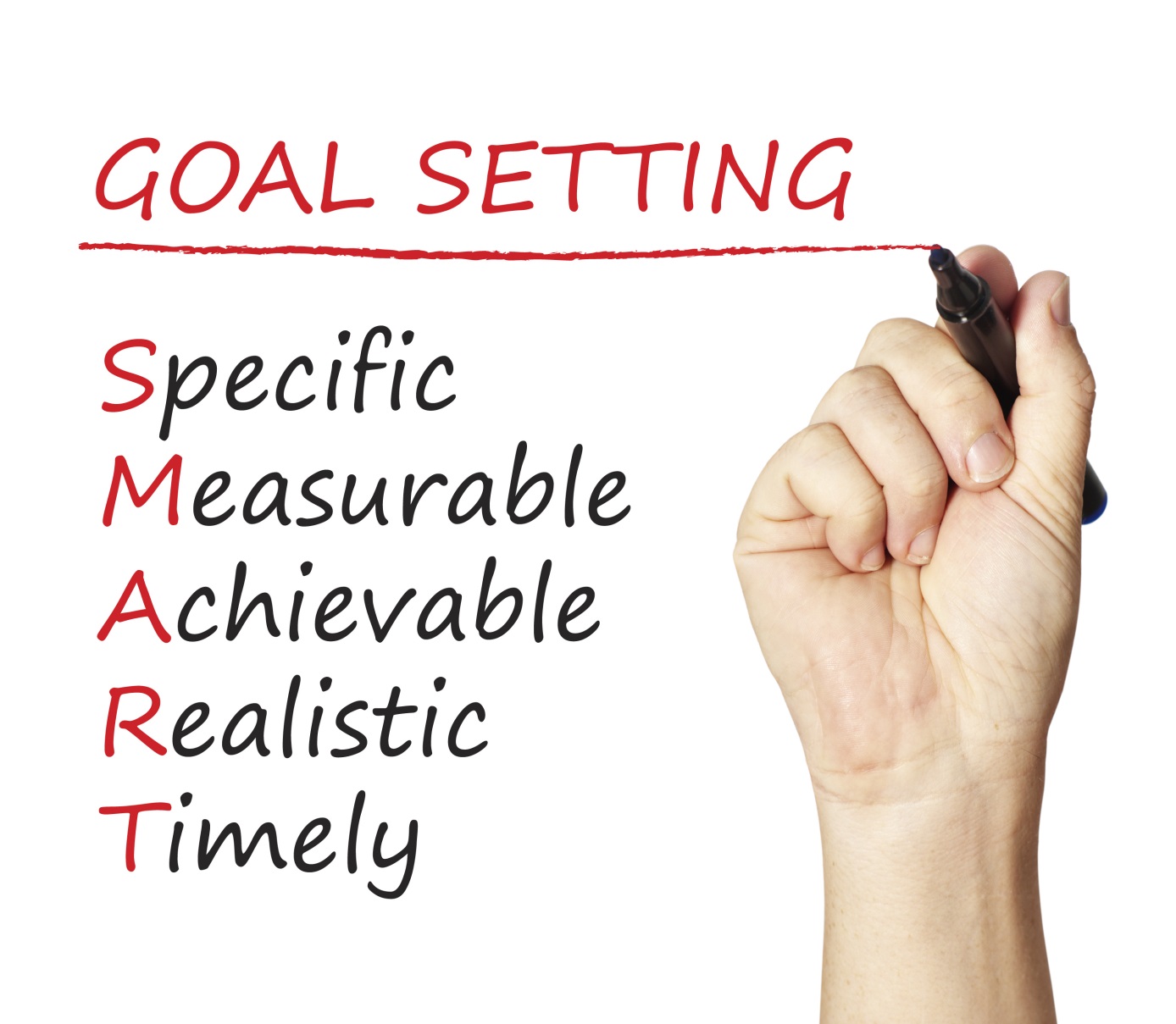 Class Exercise:My Lifetime Goals
Rules for Brainstorming
Generate as many ideas as possible
No censorship
Choose the best ideas later
Set a time limit
Establish a goal or quota
In 5 minutes, list your lifetime goals.  Write anything that comes to mind.  Can you list at least 10?
Look over your list and highlight or mark the most important goals.
In 5 minutes, list what you would like to accomplish in the next 5 years.  Include your educational and career goals.  See if you can come up with 10 items.
Again, highlight or mark your best answers.
What goals would you like to accomplish in the next year?
Consider these goals:
Education
Work
Leisure
Family
Social
Highlight your best ideas.        Share with the class one of your most important ideas from this question.
Assignment:Finish My Lifetime Goals
What is the difference between a goal and a fantasy?
Is this car a goal or a fantasy?
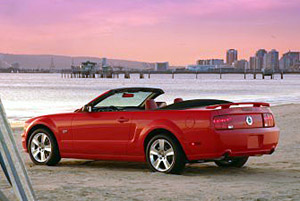 A Goal Requires
ACTION
Turn Your Dreams Into Reality
Dream or visualize
Convert the dream into goals
Convert your goals into tasks
Convert your tasks into steps
Take your first step and then the next
Keys to Success:  Create Your Future
We are responsible for what happens in our lives.
We make choices and decisions that create the future.
Our behavior leads to success or 
    failure.
Create Your Future
“Response-ability”
Our ability to choose responses and make decisions about the future 
-Steven Covey

When dealing with a problem, ask how you created it.  If you created the problem, you can create the solution.
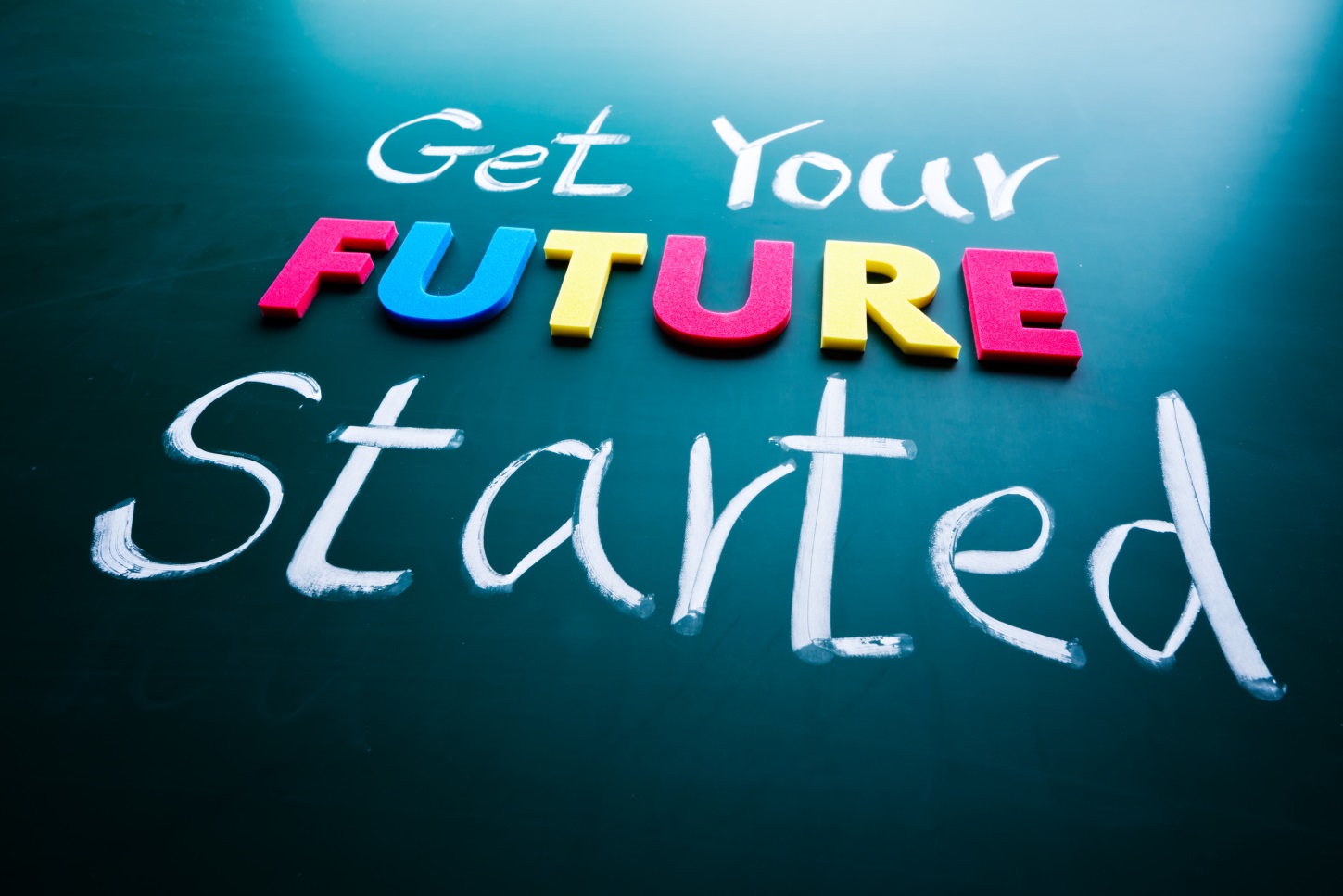